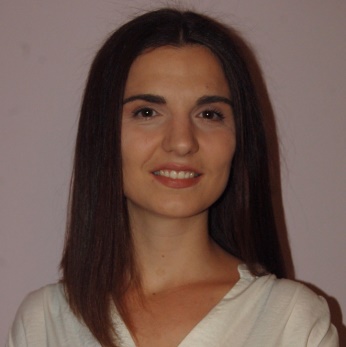 Sandra Janežić (Graz)Institut za slavistikuUniverziteta „Karl Franc“sandra.janezic@edu.uni-graz.atTvorbeni procesi na forumima žena4. Workshop: Das Leben der Jugendlichen im Internet. Sprachliche, literarische, kulturelle und gesellschaftliche AspekteGraz, 24. 6. 2016
Sadržaj
Uvod
Forumi
Primjeri i analiza
Zaključak
Literatura i izvori
2
Uvod
Analiza novih tvorenica 
Primjeri → značenje 
Obrada tvorbe 
Cilj: 
Otkrivanje novih tvorenica
Tumačenje njihove semantike
Učestalost korištenja
3
Forumi
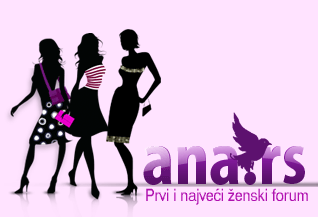 Ana (ana.rs)

Krstarica (krstarica.com)

Žena (zena.hr)

Ženski svet (zenskisvet.com)
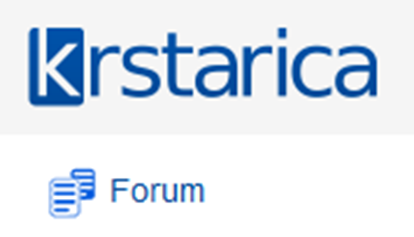 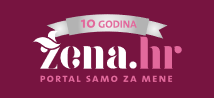 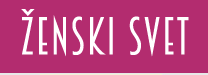 4
Forumi (teme)
Ljubavni problemi
Prijatelji 
Djeca 
Tinejdžerski dani 
Vjenčanje/svadba 
Kućni ljubimci
Muzika
5
Primjeri (imenice)
frend, komp, teens
Anglizmi
biserijada, frcokla
Tvorenice
macica, jedinčić
Hipokoristici
6
Primjeri (glagoli)
lajkati, fejsbučiti i zaguglati
Anglizmi
spavkati
Deminutiv
7
Primjeri (pridjevi)
bezfejsbuk
Anglizam
kulturiška, superiška
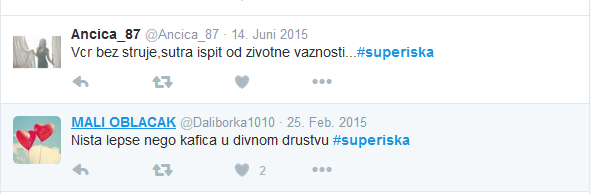 8
Zaključak
Više imenica nego drugih vrsta riječi
Veliki broj anglizama 
Razni sufiksi
Vezani uz Facebook (fejsbučiti, bezfejsbuk)
9
Umanjenice, hipokoristici 
Tema vezana uz djecu
 Pojačavanje ili slabljenje značenja (jedinčić)
Internet i bezinternet generacija služi se novim tvorenicama.
10
Izvori
http://www.ana.rs/forum/ index. php?topic=2043.0. Stanje 15. 01. 2016.
http://www.ana.rs/forum/index.php? topic=1568.0. Stanje 15. 01. 2016.
http://www.ana.rs/forum/ index.php?topic=2284.0. Stanje 15. 01. 2016.
http://www.ana.rs/forum/index.php ?topic=85450.0. Stanje 11. 02. 2016.
http://www.ana.rs/ forum/index.php?topic=199772.15. Stanje 15. 02. 2016.
http://www. ana.rs/forum/index.php?topic=199772.30. Stanje 15. 02. 2016.
http://www.ana.rs/forum/ index.php?topic=2616.244. Stanje 15. 02. 2016.
http://www.ana.rs/ forum/index.php?topic=1357.1350. Stanje 15. 02. 2016.
http://www.zenskisvet. com/forum/tema/492-1/Deca-i-internet.html. Stanje 15. 02. 2016.
http://www.zenskisvet. com/forum/tema/246-1/Kako-spavaju-bebe.html. Stanje 15. 02. 2016.
https://twitter.com/hashtag/superiska. Stanje 20. 02. 2016.
http://zena.hr/forum/tema/moji_tinejdzerski_dani/1/2468. Stanje 15. 02. 2016.
http://www.roditeljski.info/magazin/2012/07/kako-fejsbuciti-s-vlastitim-djetetom/. Stanje 19. 02. 2016.
11
Literatura
Babić 1986: Babić, Stjepan. Tvorba riječi u hrvatskom književnom jeziku. Zagreb.
Pogledaj-www: Najkreativnije osječke lege i legice. In: http://pogledaj.to/oblikovanje/najkreativnije-osjecke-lege-i-legice-2/. Stanje 15. 02. 2016
Roditeljski-www: Kako „fejsbučiti“ s vlastitim djetetom. In: http://www.roditeljski.info/magazin/2012/07/kako-fejsbuciti-s-vlastitim-djetetom/. Stanje 19. 02. 2016
Runjić-Stoilova; Pandža-www: Runjič-Stoilova, Anita; Pandža Anamarija. Prilagodba anglizama u govoru na hrvatskim televizijama. In: http://hrcak.srce.hr/86305. Stanje 20. 02. 2016.
Srednja-www: Poplava engleskih riječi u hrvatskom jeziku. In: http://srednja.hr/Novosti/Jeste-li-znali/Poplava-engleskih-rijeci-u-hrvatskom-jeziku. Stanje 05. 02. 2016.
Tabanović-www: Lektira, gramatika i testovi. In: http://www.tabanovic.com/1.augmentativ.htm. Stanje 10. 02. 2016.
Žena-www: Žena.hr. In: https://www.facebook.com/www.zena.hr/info/?tab=page_info. Stanje 12. 02. 2016.
12
Hvala na pažnji!!!
13